Team Leadership
Chapter 14
2
Northouse, Leadership 8e. ©  SAGE Publications, 2019.
Overview
Team Leadership Perspective 
 Team Leadership Model
 Team Effectiveness 
 Leadership Decisions
 Leadership Actions
How Does the Team Leadership Model Work?
3
Northouse, Leadership 8e. ©  SAGE Publications, 2019.
Descriptions and Perspectives
Team = Group of organizational members who are interdependent, share common goals, and coordinate activities to accomplish those goals
Can meet face-to-face or be virtual
Team-based and technology-enabled can use best talent, facilitate collaboration, and reduce travel costs
But virtual teams are also challenged by separations of time, distance, and culture 
Decisions and scheduling may take more time
4
Northouse, Leadership 8e. ©  SAGE Publications, 2019.
Outcomes of Effective Teams
Greater productivity
 More effective use of resources
 Better decisions and problem-solving
 Better-quality products and services
 Greater innovation and creativity (Parker, 1990)
5
Northouse, Leadership 8e. ©  SAGE Publications, 2019.
Descriptions and Perspectives
Organizational culture needs to support employee involvement
Heterarchy: fluid power shifting in teams
Team leadership is process oriented
How do teams develop critical capabilities?
How do team leaders adjust to contingencies as they arise?
How do leader actions promote task and interpersonal development?
Shared or Distributed Leadership
When members of the team take on leadership behaviors to influence the team and maximize team effectiveness
Shared team leadership improves effectiveness of virtual teams
6
Northouse, Leadership 8e. ©  SAGE Publications, 2019.
Team Leadership Model
Model provides leader or designated team member with a mental model to help 
Diagnose team problems, and
Take appropriate action to correct team problems
Effective team performance begins with leader’s mental model of the situation
Mental model reflects
Components of the problem
Environmental and organizational contingencies
7
Northouse, Leadership 8e. ©  SAGE Publications, 2019.
Team Effectiveness
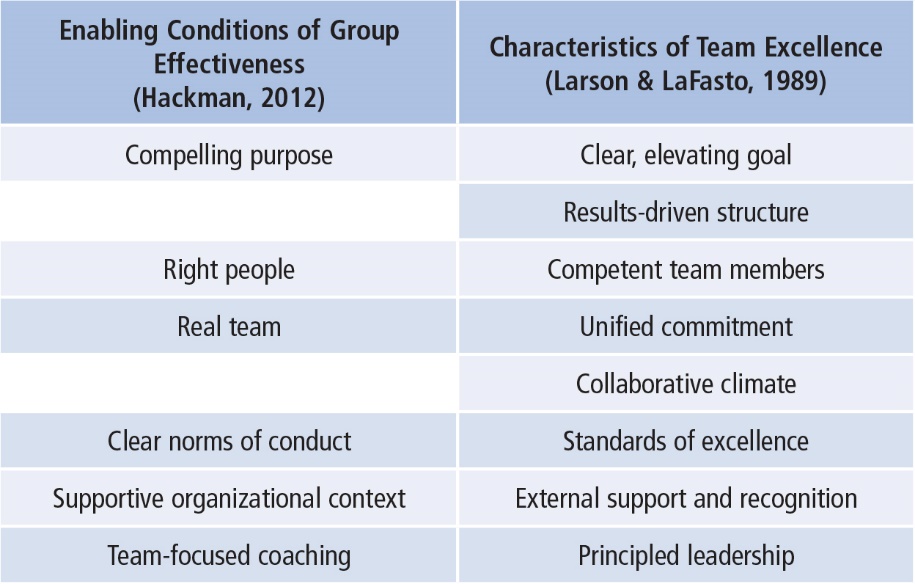 8
Northouse, Leadership 8e. ©  SAGE Publications, 2019.
[Speaker Notes: Table 14.1: Comparison of Theory and Research Criteria of Team Effectiveness]
Team Effectiveness
Clear, Elevating Goal
Clear so that one can tell whether performance objective has been met
Motivating or involving so that members believe it is worthwhile and important

Results-Driven Structure
Need to find the best structure to achieve goals
Clear team member roles 
Good communication system
Methods to assess individual performance
An emphasis on fact-based judgments
9
Northouse, Leadership 8e. ©  SAGE Publications, 2019.
Team Effectiveness
Core Competencies
Ability to do the job well
Problem-solving ability
10
Northouse, Leadership 8e. ©  SAGE Publications, 2019.
Team Effectiveness
Competent Team Members
Components
Right number and mix of members
Members must be provided
Sufficient information
Education and training
Requisite technical skills 
Interpersonal and teamwork skills
Team Factors
Openness
Supportiveness
Action orientation
Positive personal style
11
Northouse, Leadership 8e. ©  SAGE Publications, 2019.
Team Effectiveness
Unified Commitment
Teams need a carefully designed and developed sense of unity or identification (team spirit) 
Collaborative Climate
Trust based on openness, honesty, consistency, and respect
Integration of individual actions
Teams contribute to collective success by
Coordinating individual contributions
Team leaders making communication safe
Team leaders demanding and rewarding collaborative behavior
Team leaders guiding the team’s problem-solving efforts
Team leaders managing their own control needs
12
Northouse, Leadership 8e. ©  SAGE Publications, 2019.
Team Effectiveness
Standards of Excellence
Regulated Performance
Facilitates task completion and coordinated action
Stimulates a positive pressure for members  to perform at highest levels 
How Accomplished
Requiring results (clear expectations)
Reviewing results (feedback/resolve issues)
Rewarding results (acknowledge superior performance)
13
Northouse, Leadership 8e. ©  SAGE Publications, 2019.
Team Effectiveness
External Support and Recognition
Regulated Performance
Teams supported by external resources are
Given the material resources needed to do their jobs
Recognized for team accomplishments
Rewarded by tying those rewards to team members’ performance, not individual achievement
14
Northouse, Leadership 8e. ©  SAGE Publications, 2019.
Team Effectiveness
Principled Leadership influences team effectiveness through four sets of processes (Zaccaro et al., 2001)
Cognitive--Facilitates team’s understanding of problems confronting them
Motivational--Helps team become cohesive and capable by setting high performance standards and helping team to achieve them
Affective--Assists team in handling stressful circumstances by providing clear goals, assignments, and strategies
Integrative--Helps coordinate team’s activities through matching member roles, clear performance strategies, feedback, and adapting to environmental changes
15
Northouse, Leadership 8e. ©  SAGE Publications, 2019.
Leadership Decision 1 Should I Monitor the Team or Take Action?
Leaders can
Diagnose, analyze, or forecast problems (monitoring) or take immediate action to solve a problem
Focus on problems within the group (internal) or which problems need intervention
Make choices about which solutions are the most appropriate
Effective leaders have the ability to determine what interventions are needed, if any, to solve team problems
All members of the team can engage in monitoring
Leaders differ in timing of taking action
16
Northouse, Leadership 8e. ©  SAGE Publications, 2019.
Leadership Decisions
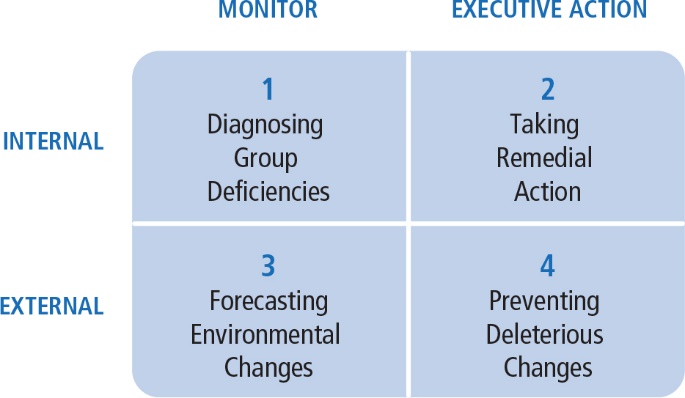 17
Northouse, Leadership 8e. ©  SAGE Publications, 2019.
[Speaker Notes: Figure 14.2: McGrath’s Critical Leadership Functions]
Leadership Decision 2 Should I Intervene to Meet Task or Relational Needs?
Task
Getting job done
Making decisions
Solving problems
Adapting to change 
Making plans
Achieving goals
Maintenance Functions
Developing positive climate
Solving interpersonal problems  
Satisfying members’ needs
Developing cohesion
Even more challenging in virtual teams
18
Northouse, Leadership 8e. ©  SAGE Publications, 2019.
Leadership Decision 2 Should I Intervene to Meet Task or Relational Needs?
Special challenges of virtual teams
Leaders should begin with face-to-face meetings to facilitate trust
Hold regular, organized team meetings
Not be too task focused
Work to develop relationships among team members
Know which technologies are best suited for which task
19
Northouse, Leadership 8e. ©  SAGE Publications, 2019.
Leadership Decision 3 Should I Intervene Internally or Externally?
Leader must
Determine what level of team process needs leadership attention:
Use internal task or relational team dynamics, if
Conflict between group members 
Team goals unclear
Use external environmental dynamics, if
Organization not providing proper support to team
20
Northouse, Leadership 8e. ©  SAGE Publications, 2019.
Leadership Actions
Leadership Functions--performed internally or externally
External Leadership Actions
Internal Leadership Actions
Environmental
Networking
Advocating
Negotiating support
Buffering
Assessing
Sharing information
Task
Goal focusing
Structuring for results
Facilitating decision making
Training
Maintaining standards
Relational
Coaching
Collaborating
Managing conflict
Building commitment
Satisfying needs
Modeling principles
21
Northouse, Leadership 8e. ©  SAGE Publications, 2019.
Internal Task Leadership Actions
Set of skills or actions leader might perform to improve task performance:
Goal focusing (clarifying, gaining agreement)
Structuring for results (planning, visioning, organizing, clarifying roles, delegating)
Facilitating decision making (informing, controlling, coordinating, mediating, synthesizing, issue focusing)
Training team members in task skills (educating, developing)
Maintaining standards of excellence (assessing team and individual performance, confronting inadequate performance)
22
Northouse, Leadership 8e. ©  SAGE Publications, 2019.
Internal Relational Leadership Actions
Set of actions leader needs to implement to improve team relationships:
Coaching team members in interpersonal skills
Collaborating (including, involving)
Managing conflict and power issues (avoiding confrontation, questioning ideas)
Building commitment and esprit de corps (being optimistic, innovating, envisioning, socializing, rewarding, recognizing)
Satisfying individual member needs (trusting, supporting, advocating)
Modeling ethical and principled practices (fair, consistent, normative)
23
Northouse, Leadership 8e. ©  SAGE Publications, 2019.
External Environmental Leadership Actions
Set of skills or behaviors leader needs to implement to improve environmental interface with team:
Networking and forming alliances in environment (gather information, increase influence)
Advocating and representing team to environment
Negotiating upward to secure necessary resources, support, and recognition for team
Buffering team members from environmental distractions
Assessing environmental indicators of team’s effectiveness (surveys, evaluations, performance indicators)
Sharing relevant environmental information with team
24
Northouse, Leadership 8e. ©  SAGE Publications, 2019.
How Does the Team Leadership Approach Work?
Focus of team leadership 
 Strengths
 Criticisms
 Application
25
Northouse, Leadership 8e. ©  SAGE Publications, 2019.
Team Leadership
Model provides a cognitive map to identify group needs and offers suggestions on appropriate corrective actions.
Model assists leader in making sense of the complexity of groups and provides suggested actions to improve group effectiveness.
26
Northouse, Leadership 8e. ©  SAGE Publications, 2019.
Strengths
Focus on real-life organizational group work; model is useful for teaching
Provides a cognitive guide that assists leaders in designing and maintaining effective teams
Recognizes the changing role of leaders and followers in organizations
Can be used as a tool in group leader selection
27
Northouse, Leadership 8e. ©  SAGE Publications, 2019.
Criticisms
Model is incomplete. Additional skills might be needed 
May not be practical as the model is complex and doesn’t provide easy answers for difficult leader decisions
Fails to consider teams that have distributed leadership, where team members have a range of skills, and where roles may change
More focus required on how to teach and provide skill development in areas of diagnosis and action taking
28
Northouse, Leadership 8e. ©  SAGE Publications, 2019.
Application
Useful in leader decision-making
Can be used as a team diagnostic tool
29
Northouse, Leadership 8e. ©  SAGE Publications, 2019.